grammaire
G6
le nom
nom commun et nom propre
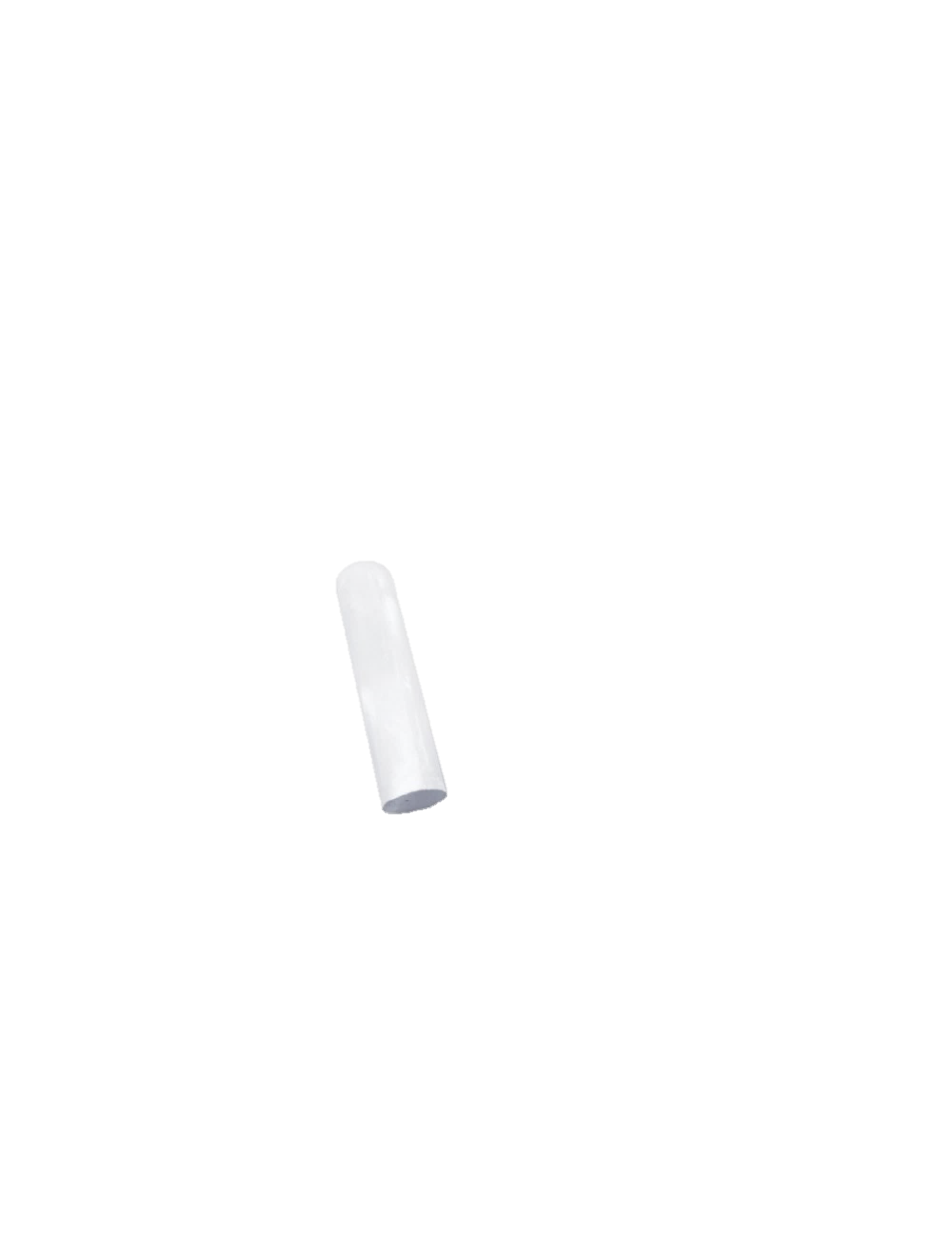 Aujourd’hui, nous allons travailler en grammaire. Nous allons revoir comment différencier les noms communs et les noms propres.
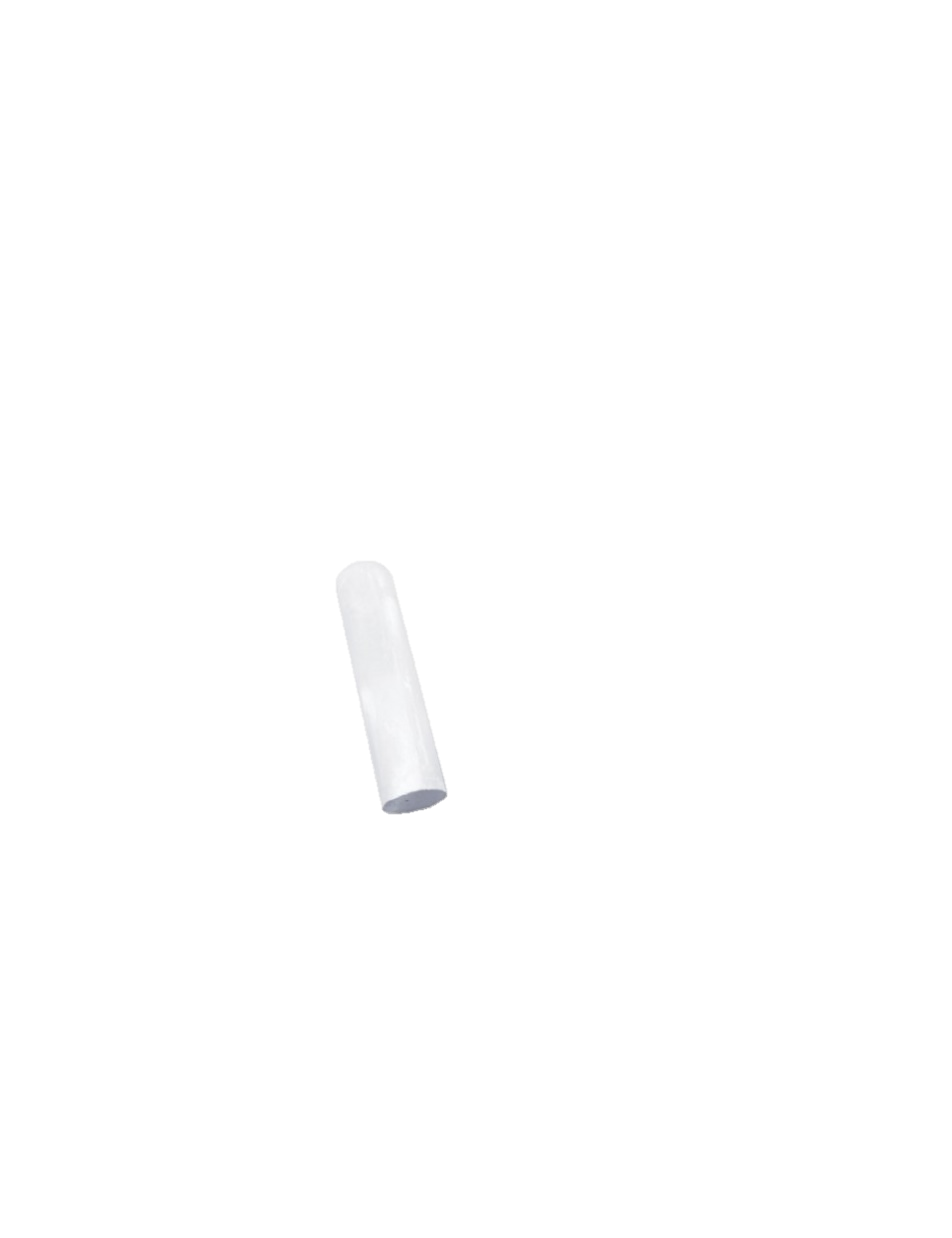 Rappel : Qu’est-ce qu’un nom ?
Un nom, c’est un mot qui désigne :
- une personne :
Tintin, le capitaine, les policiers…
- un animal :
Milou, le chien…
- une chose :
la fusée, le trésor…
- un  lieu :
la Belgique, le château…
- les émotions :  :
la joie, la colère…
Comment reconnaître un nom commun et un nom propre ?
Les noms propres désignent des personnes, des animaux ou des lieux particuliers :
Victor Hugo
un poète
A chaque nom propre correspond un nom commun.
Milou
un chien
la Manche
une mer
les Pyrénées
une chaîne de montagnes
Paris
une ville
Les noms propres
Les noms propres doivent s’écrire avec une majuscule !
Victor Hugo
Milou
la Manche
les Pyrénées
Paris
Les noms communs
Les noms communs désignent des personnes, des animaux, des lieux et des choses qui correspondent à la même définition. La plupart du temps, ils ont un déterminant devant eux.
la maîtresse
un dromadaire
ce village
mes crayons